EEB 87 FALL ’19: Lecture 9
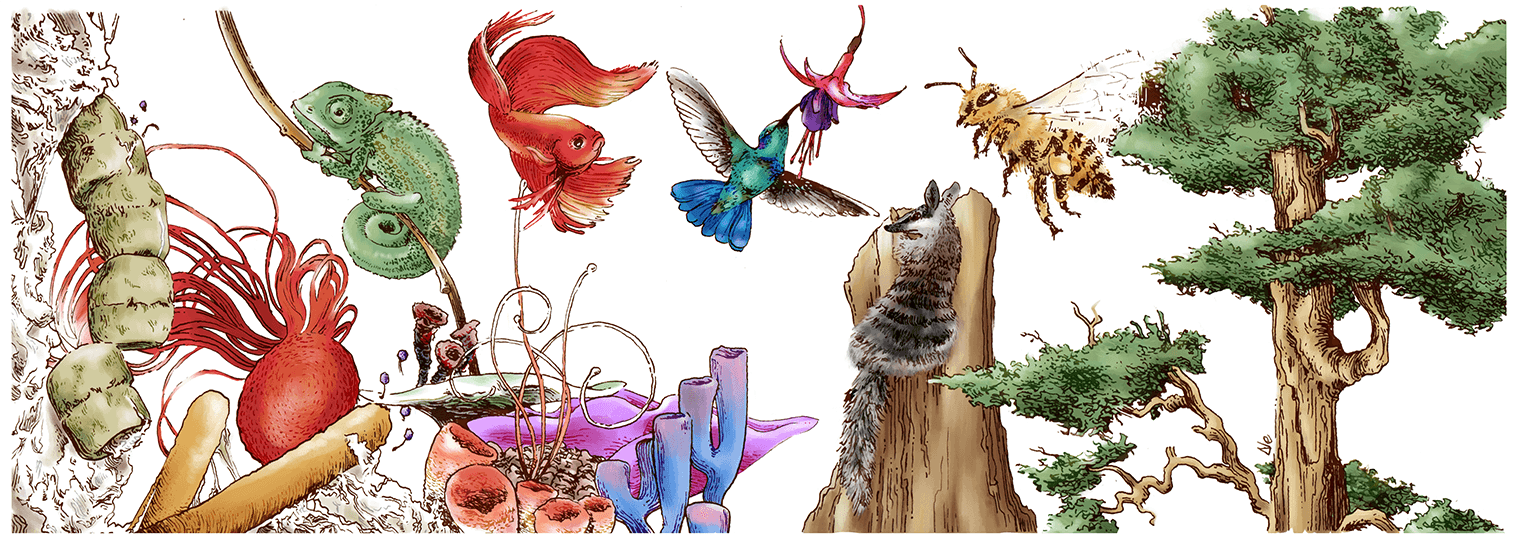 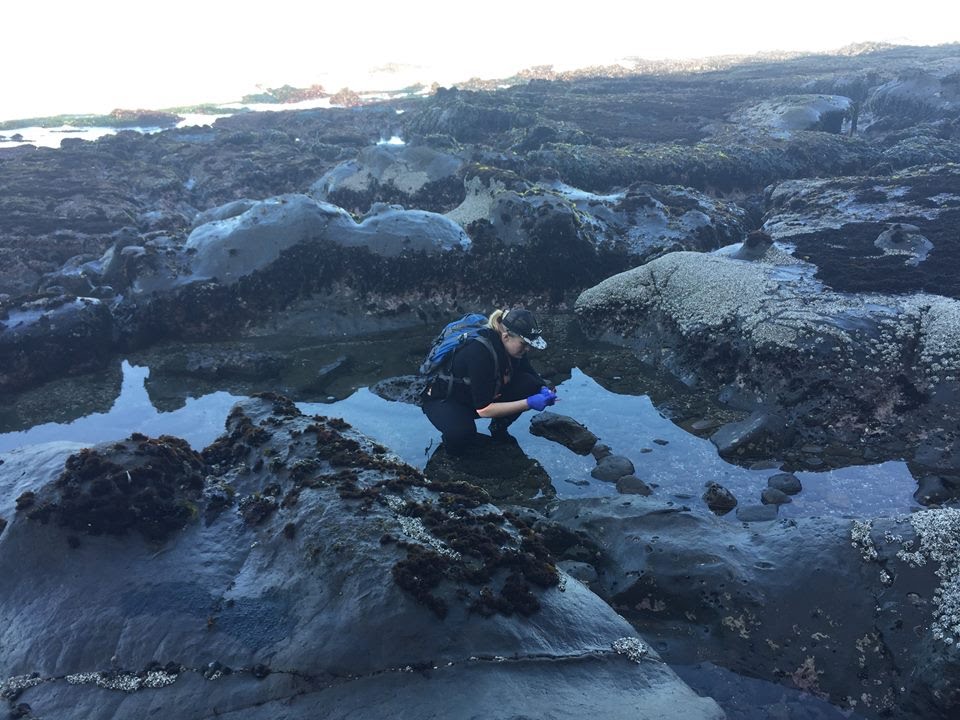 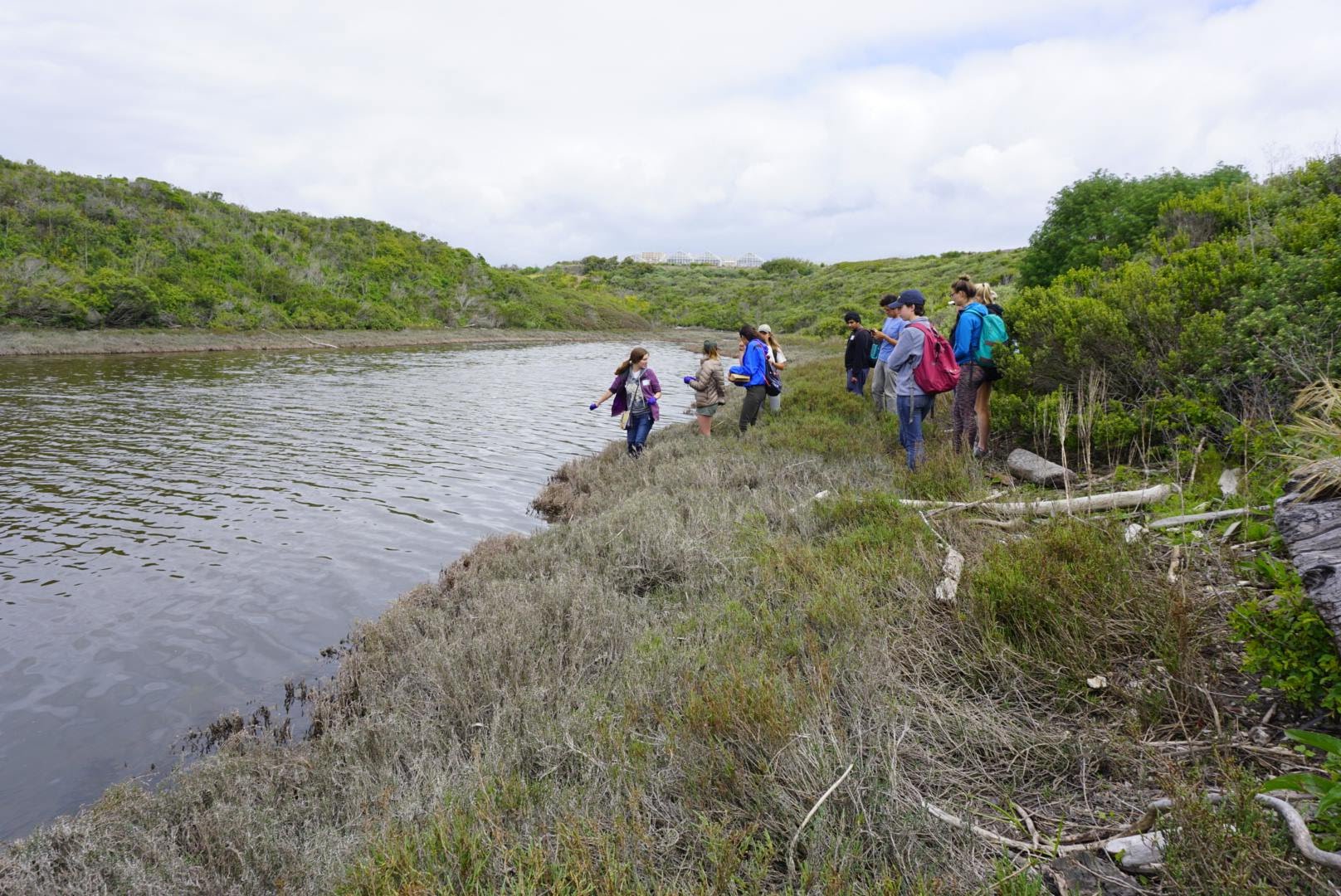 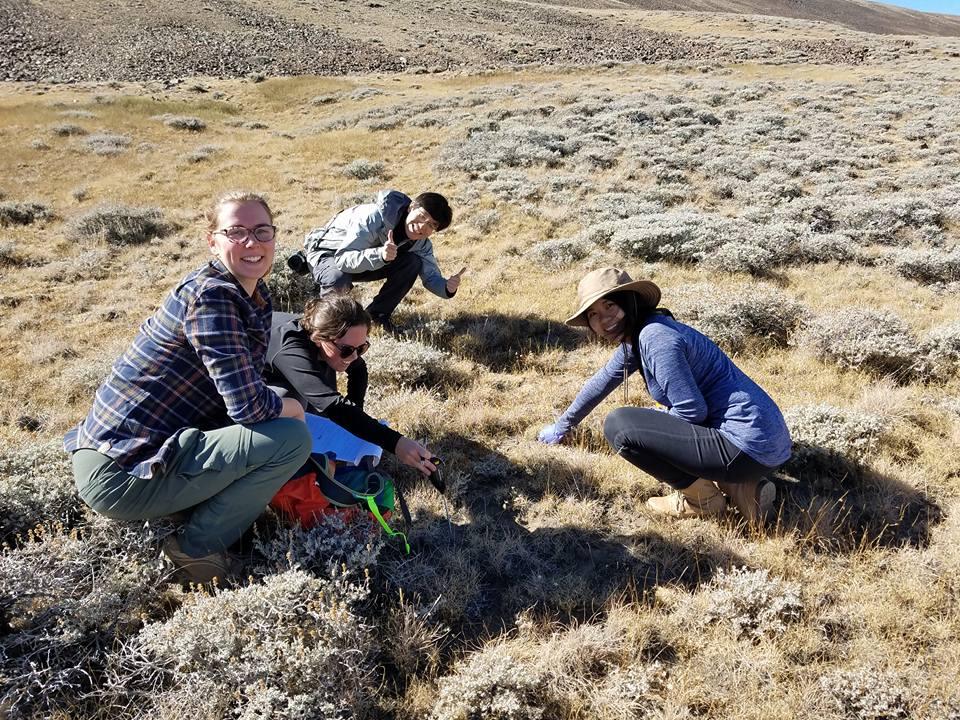 As you come in, please discuss with your neighbor ways in which biodiversity data is shared and made accessible.
Biodiversity databases
By the end of this class, you will be able to:
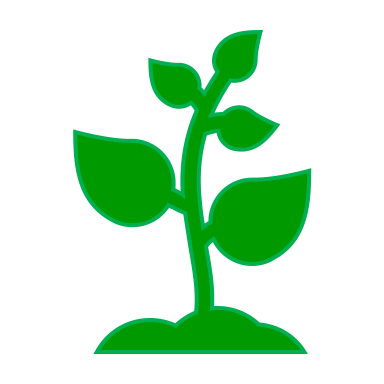 Explain how databases are used to share biodiversity data broadly 

Extrapolate and analyze biodiversity data from various databases 

Incorporate collected data into a database
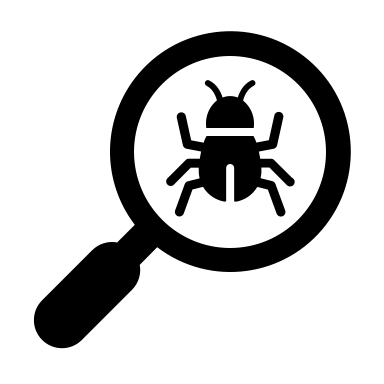 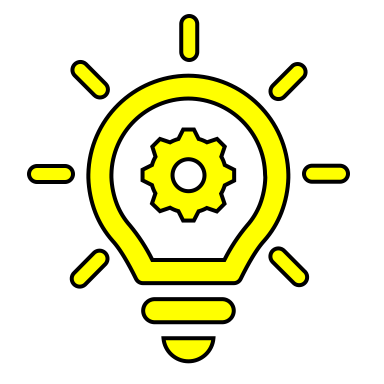 The many forms of biodiversity data
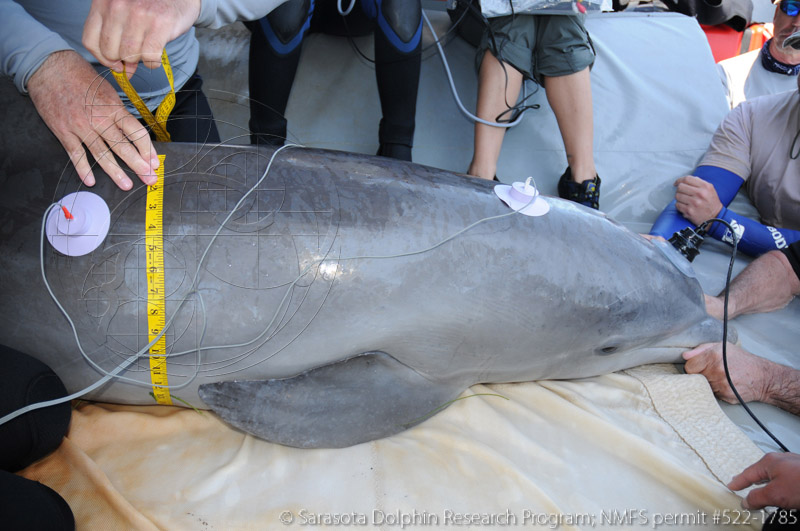 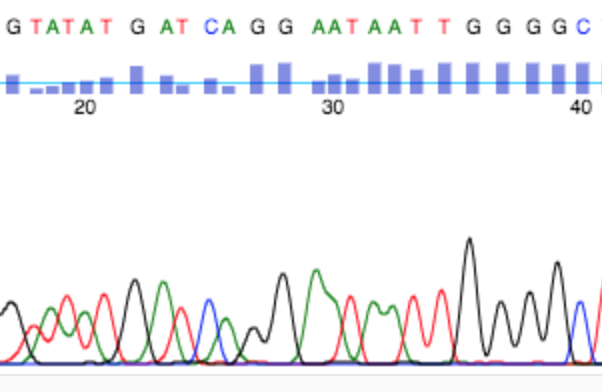 Meristic info
DNA
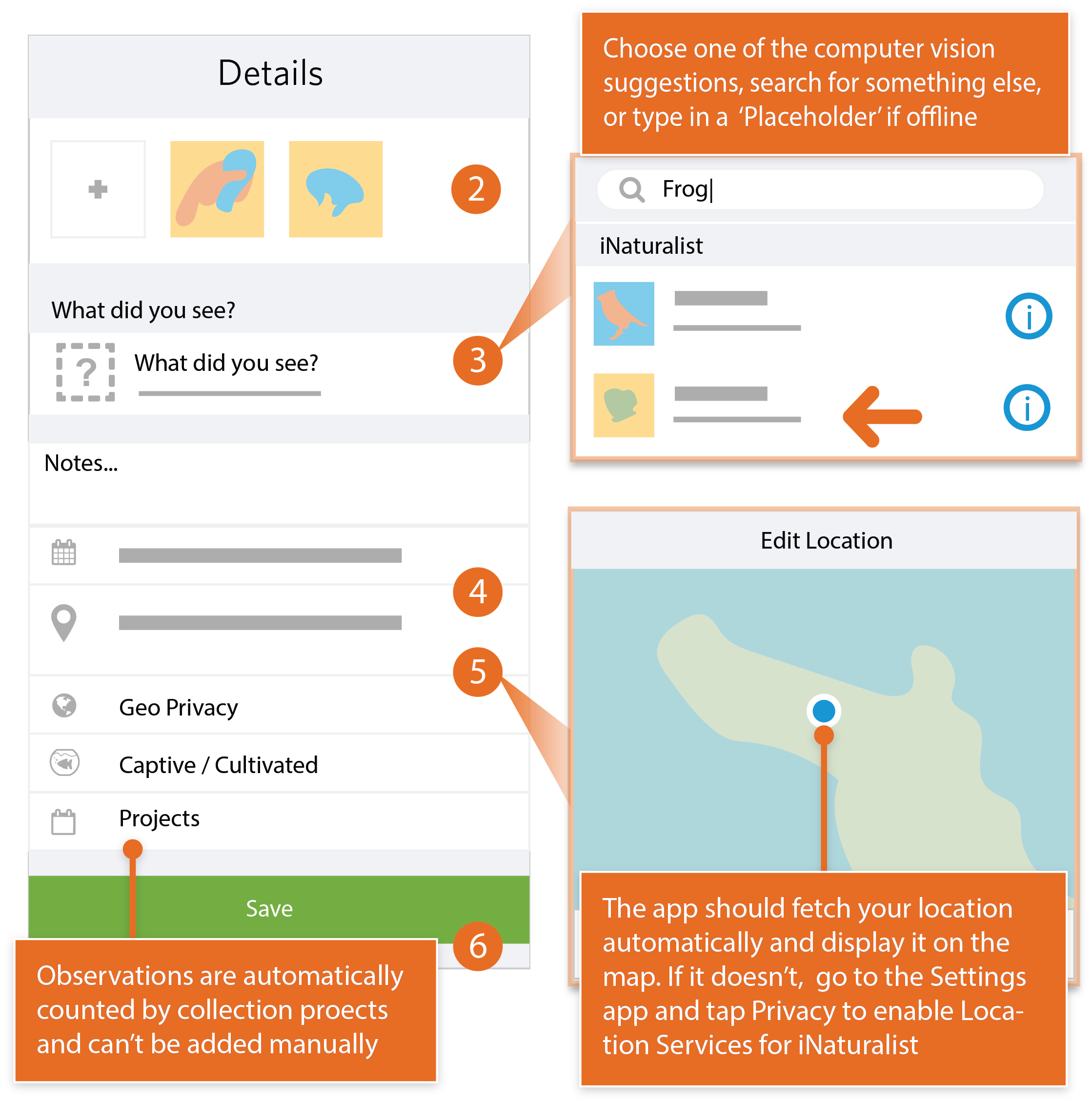 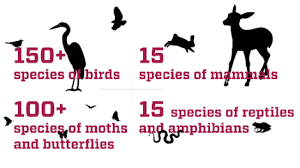 Community assessments
Occurrence data
Biodiversity databases
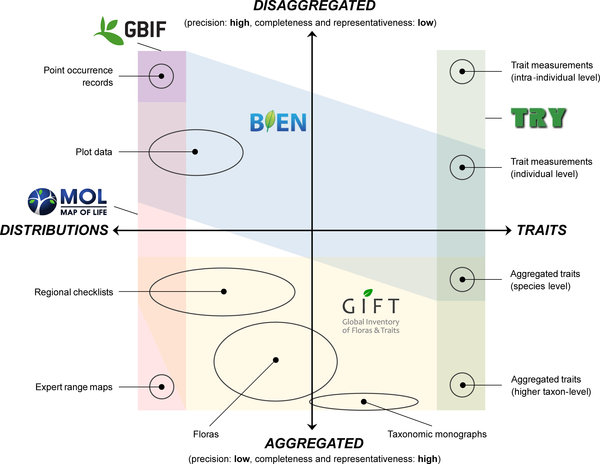 König C. et al. (2019) Biodiversity data integration—the significance of data resolution and domain. https://journals.plos.org/plosbiology/article?id=10.1371/journal.pbio.3000183
https://en.wikipedia.org/wiki/List_of_biodiversity_databases
[Speaker Notes: Synthesize the information in a standard form, which is useful for others to use]
Advances Science
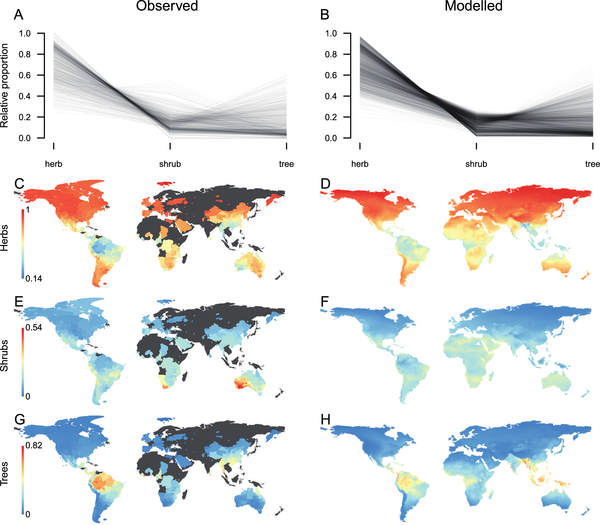 https://doi.org/10.1038/s41559-019-0826-1
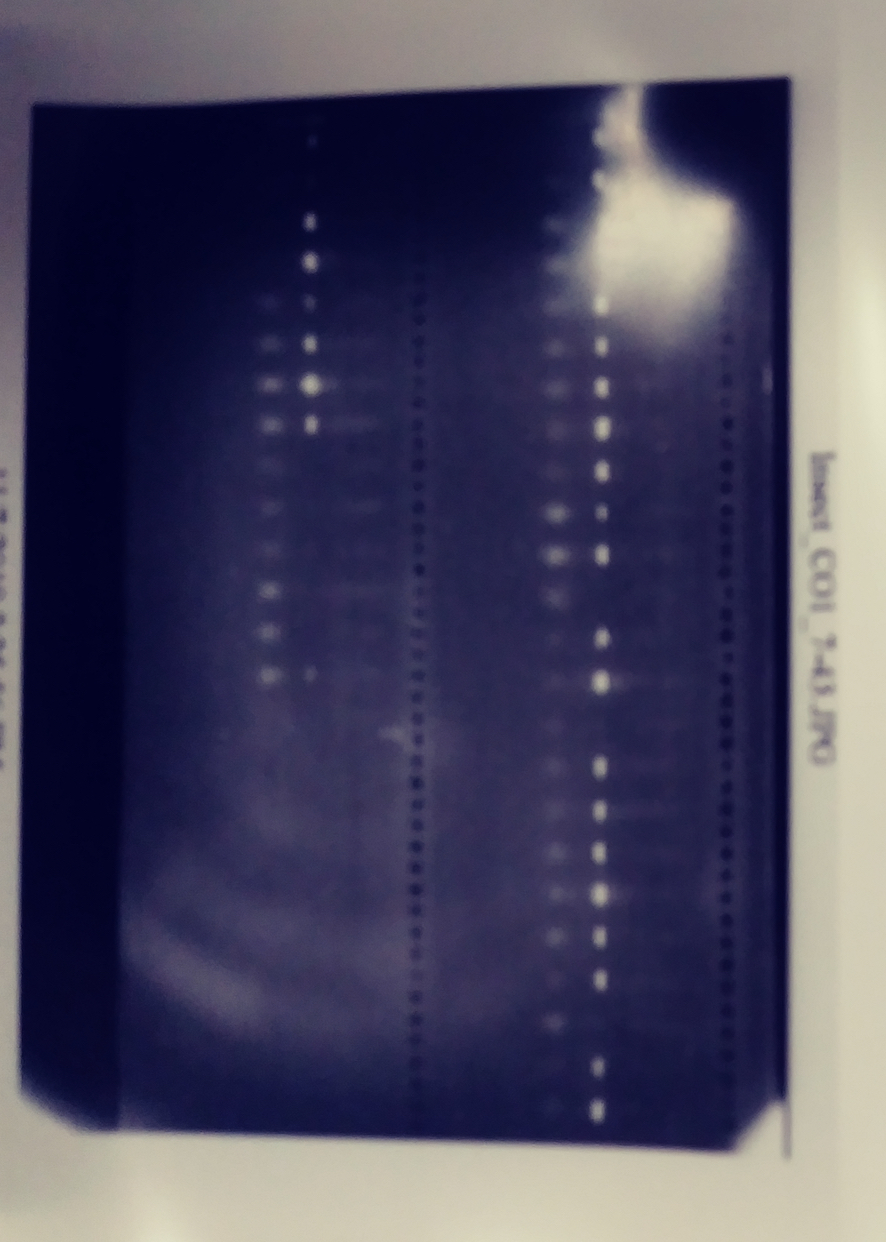 Your mini-project
2. Extract DNA & amplify DNA with barcode primers
1. Collect specimen in the field
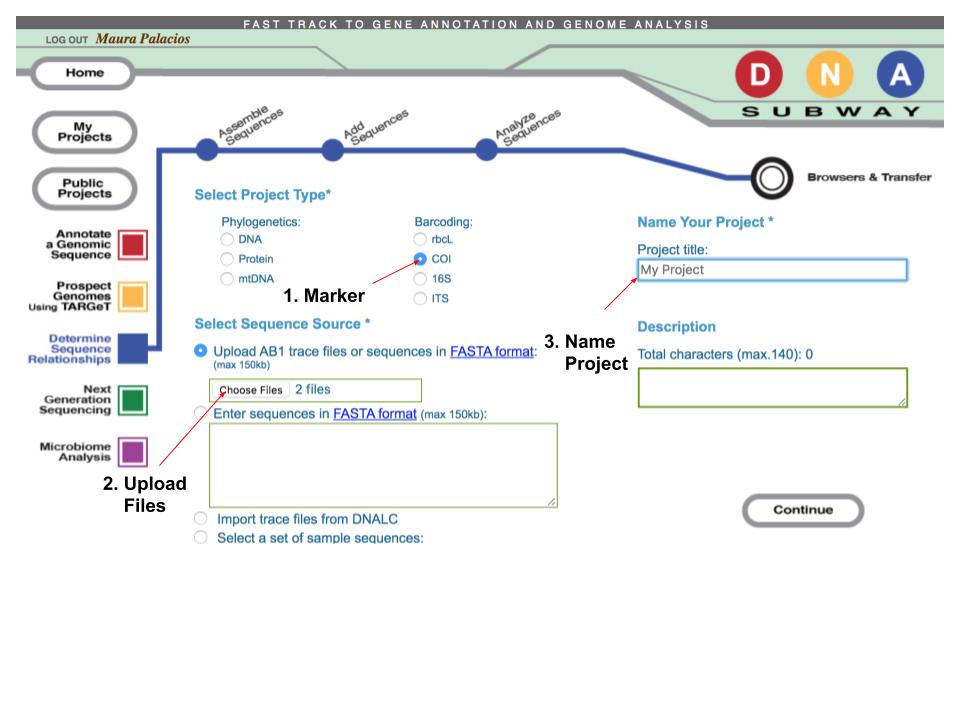 What primers specifically?
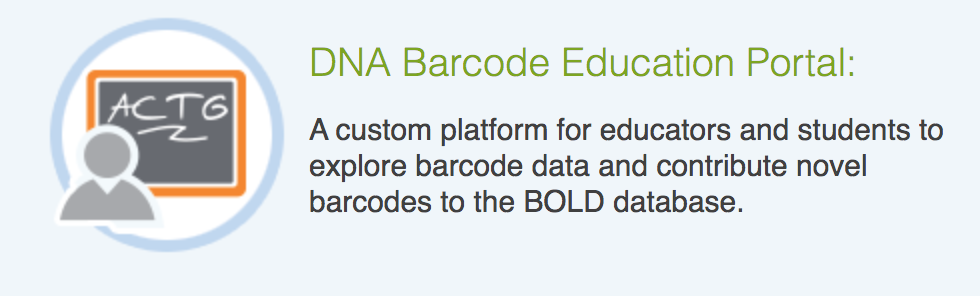 4. Analyze in BOLD and BLAST & submit to database
3. Obtain sequences and prepare for analysis
https://docs.google.com/document/d/11RrIaEzdYIFA2Is8dh9eUU0S8Lo7HxX2OUFvX2GwpVQ/edit?ts=5dd4e361
[Speaker Notes: COI]
Databases
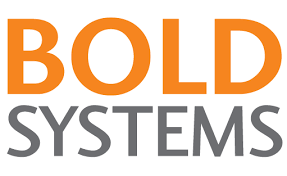 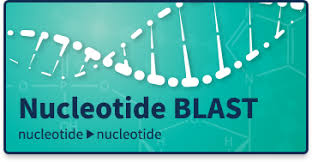 Designed to support the generation& application of DNA barcode data. *Voucher specimen data
Part of National Center for Biotechnology Information, allows for rapid sequence comparison to databases
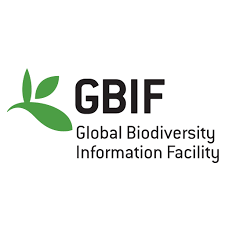 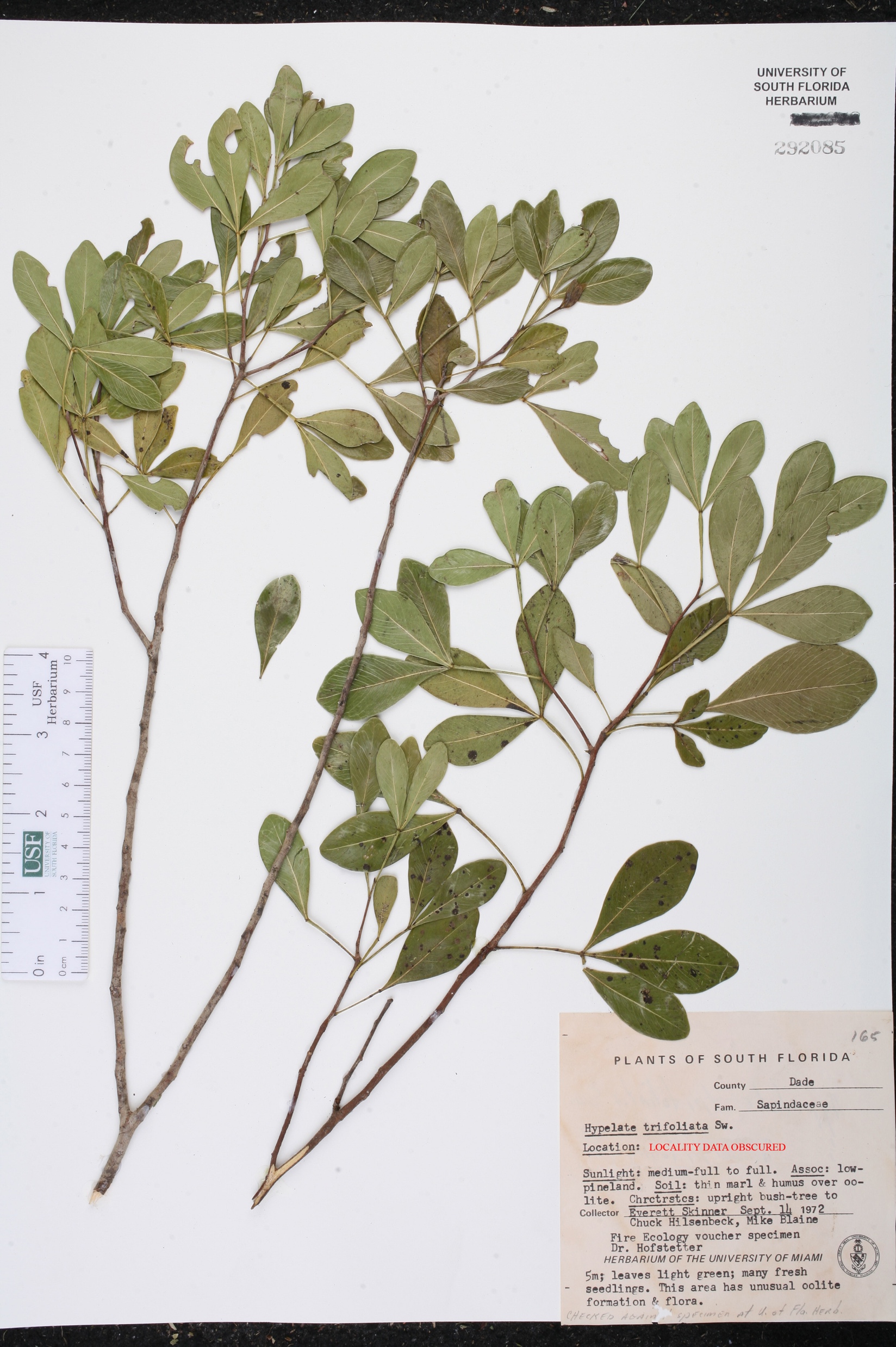 International network that aims to provide anyone, anywhere, open access to data about all types of life on Earth
Why multiple sequence databases?
[Speaker Notes: Information in each may be different (e.g. when last updated), and purpose]
EEB 87 DNA Barcoding Team
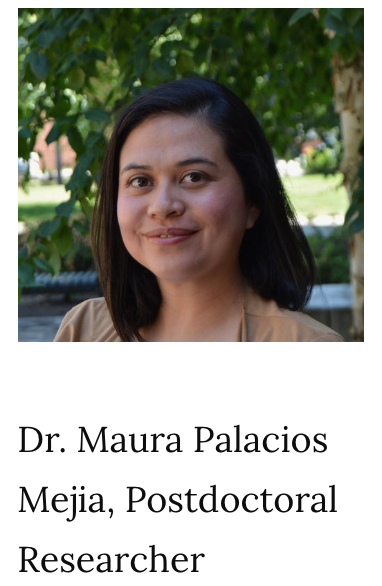 Maura Palacios
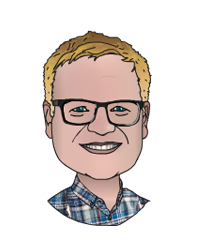 Instructor, UCLA
Assistant Director for Science
Cold Spring Harbor Laboratory
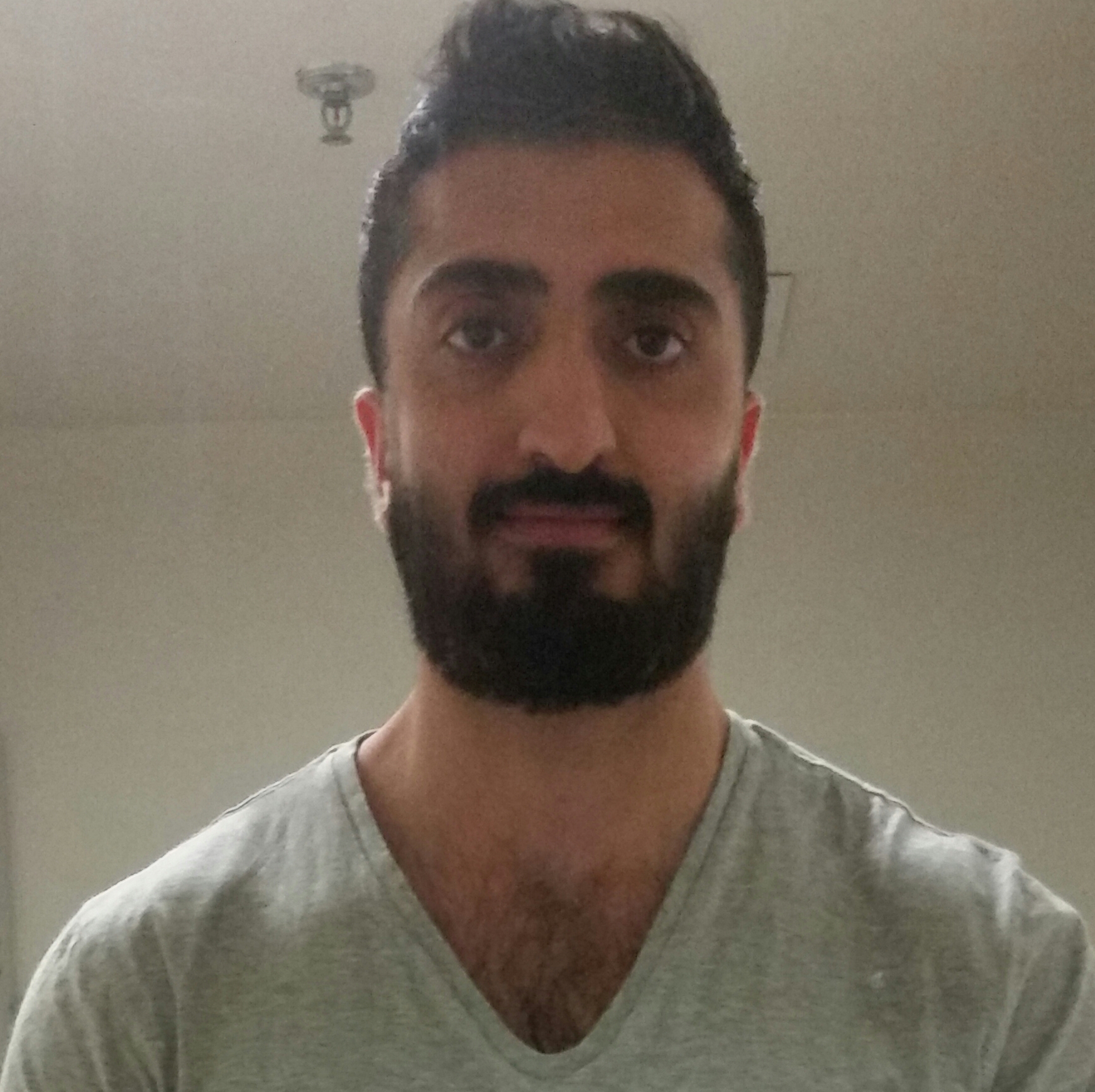 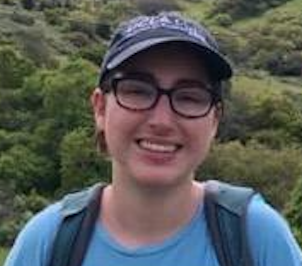 Research Assistant, UCLA
Bruce Nash
Caroline Schreck
Kiu Edalati
Learning Assistant, UCLA